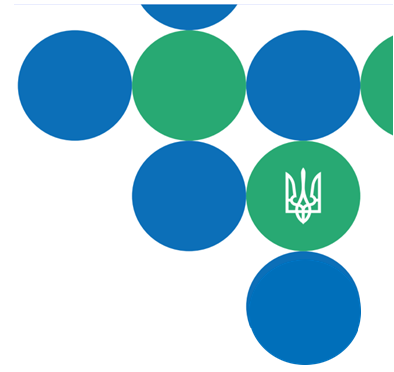 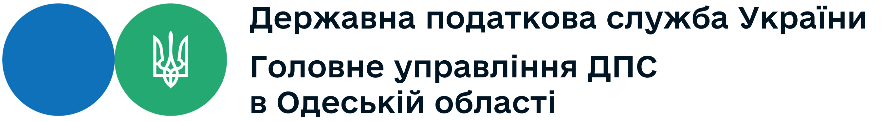 Окремі питання щодо реєстрації та анулювання реєстрації платників податку на додану вартість
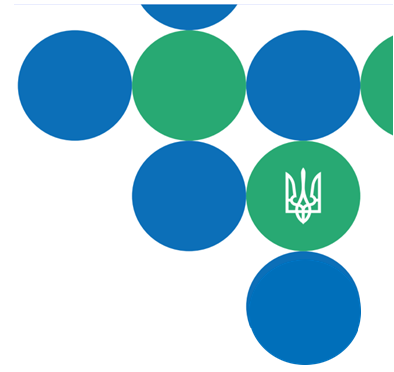 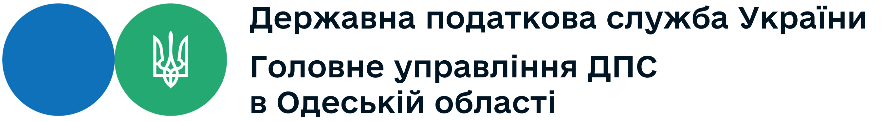 Вимоги та терміни щодо реєстрації осіб, як платників податку на додану вартість
1. Пункт 181.1 статті 181 розділу V Кодексу - загальна сума від здійснення операцій з постачання товарів/послуг, що підлягають оподаткуванню згідно з розділом V Кодексу, у тому числі операцій з постачання товарів/послуг з використанням локальної або глобальної комп'ютерної мережі (зокрема, але не виключно, шляхом встановлення спеціального застосунку або додатку на смартфонах, планшетах чи інших цифрових пристроях), нарахована (сплачена) такій особі протягом останніх 12 календарних місяців, сукупно перевищує встановлену статтею 181 розділу V Кодексу суму (без урахування податку на додану вартість), крім особи, яка є платником єдиного податку першої - третьої груп.
Термін подачі заяви - не пізніше 10 числа календарного місяця, що настає за місяцем, у якому вперше досягнуто обсягу оподатковуваних операцій, визначеного у статті 181 розділу V Кодексу.
	2. Пункт 182.1 статті 182 розділу V Кодексу - особа, яка відповідно до пункту 181.1 статті 181 розділу V Кодексу не є платником податку у зв'язку з тим, що обсяги оподатковуваних операцій відсутні або є меншими від встановленої зазначеною статтею суми, реєструється як платник податку добровільно
Термін подачі - не пізніше ніж за 10 календарних днів до початку податкового періоду, з якого такі особи вважатимуться платниками ПДВ та матимуть право на податковий кредит і складання податкових накладних.
Обрання або переходу на спрощену систему оподаткування, зміни ставки єдиного податку або відмови від спрощеної системи оподаткування особа реєструється платником ПДВ 
  «3 група 5 % → 3 група 3 %» - термін подачі - не пізніше ніж за 10 календарних днів до початку календарного місяця, в якому буде застосовуватись ставка єдиного податку, що передбачає сплату податку на додану вартість;
«із загальної системи → 3 група 3%» - термін подачі - не пізніше ніж за 15 календарних днів до початку календарного кварталу, з якого така особа бажає перейти на сплату єдиного податку зі ставкою, що передбачає сплату податку на додану вартість;
«1, 2 група (самостійно добровільно прийняти рішення про перехід на сплату ЄП) → 3 група 3%» - термін подачі - не пізніше ніж за 15 календарних днів до початку календарного кварталу, з якого така особа бажає перейти на сплату єдиного податку зі ставкою, що передбачає сплату податку на додану вартість;
«1, 2 група (перевищили у календарному кварталі обсяг доходу, визначений для відповідної групи платників у пункті 291.4 статті 291 розділу XIV Кодексу) → 3 група 3 % - термін подачі - не пізніше 20 числа місяця, що настає за календарним кварталом, у якому допущено перевищення обсягу доходу
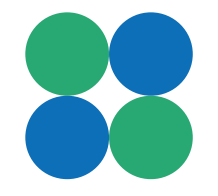 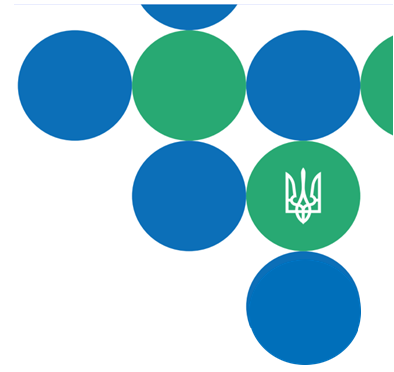 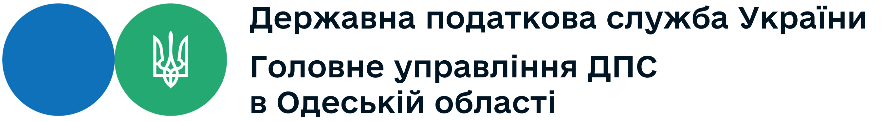 Подання заяви про реєстрацію платником податку на додану вартість
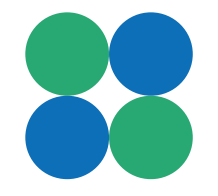 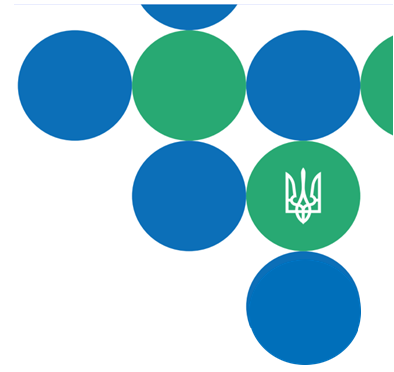 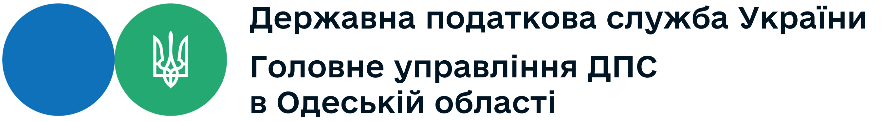 Вимоги та терміни щодо анулювання реєстрації осіб, як платників податку на додану вартість
1. Пункт 184.1 статті 181 розділу V Кодексу - Реєстрація діє до дати анулювання реєстрації платника податку, яка проводиться шляхом виключення з реєстру платників податку і відбувається у разі якщо: 
а) будь-яка особа, зареєстрована як платник податку протягом попередніх 12 місяців, подала заяву про анулювання реєстрації, якщо загальна вартість оподатковуваних товарів/послуг, що надаються такою особою, за останні 12 календарних місяців була меншою від суми, визначеної статтею 181 цього Кодексу, за умови сплати суми податкових зобов'язань у випадках, визначених цим розділом; 
б) будь-яка особа, зареєстрована як платник податку, прийняла рішення про припинення та затвердила ліквідаційний баланс, передавальний акт або розподільчий баланс відповідно до законодавства за умови сплати суми податкових зобов'язань із податку у випадках, визначених цим розділом; 
в) будь-яка особа, зареєстрована як платник податку, реєструється як платник єдиного податку, умова сплати якого не передбачає сплати податку на додану вартість; 
г) особа, зареєстрована як платник податку, протягом 12 послідовних податкових місяців не подає контролюючому органу декларації з податку на додану вартість та/або подає таку декларацію (податковий розрахунок), яка (який) свідчить про відсутність постачання/придбання товарів/послуг, здійснених з метою формування податкового зобов'язання чи податкового кредиту; 
ґ) установчі документи будь-якої особи, зареєстрованої як платник податку, визнані рішенням суду недійсними; 
д) господарським судом винесено ухвалу про ліквідацію юридичної особи - банкрута; 
е) платник податку ліквідується за рішенням суду (фізична особа позбувається статусу суб'єкта господарювання) або особу звільнено від сплати податку чи її податкову реєстрацію анульовано (скасовано, визнано недійсною) за рішенням суду; 
є) фізична особа, зареєстрована як платник податку, померла, її оголошено померлою, визнано недієздатною або безвісно відсутньою, обмежено її цивільну дієздатність; 
з) припинено дію договору про спільну діяльність, договору управління майном, угоди про розподіл продукції (для платників податку, зазначених у підпунктах 4, 5 і 8 пункту 180.1 статті 180 цього Кодексу) або закінчився строк, на який утворено особу, зареєстровану як платник податку.
	2. Пункт 184.2 статті 181 розділу V Кодексу - Анулювання реєстрації на підставі, визначеній у підпункті "а" пункту 184.1 цієї статті, здійснюється за заявою платника податку, а на підставах, визначених у підпунктах "б" - "з" пункту 184.1 цієї статті, може здійснюватися за заявою платника податку або за самостійним рішенням відповідного контролюючого органу.
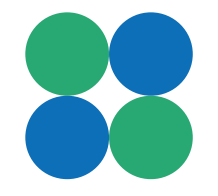 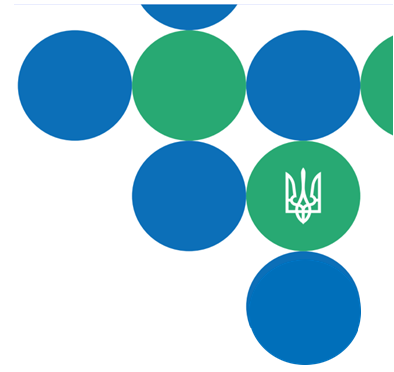 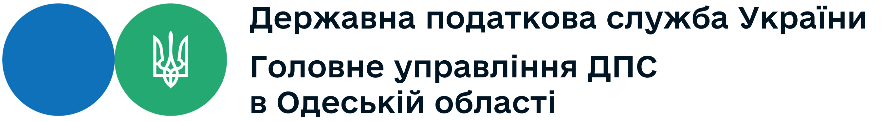 Дата анулювання реєстрації платника 
податку на додану вартість
3. Пункт 184.2 статті 181 розділу V Кодексу -  Анулювання реєстрації здійснюється на дату:
подання заяви платником податку або прийняття рішення контролюючим органом про анулювання реєстрації;
зазначену в судовому рішенні;
припинення дії договору про спільну діяльність, договору управління майном, угоди про розподіл продукції або закінчення строку, на який утворено особу, зареєстровану як платник податку;
що передує дню втрати особою статусу платника податку на додану вартість;
державної реєстрації припинення юридичної особи або підприємницької діяльності фізичної особи - підприємця.
При цьому датою анулювання реєстрації платника податку визначається дата, що настала раніше.
	
	4. Пункт 184.3 статті 181 розділу V Кодексу - Контролюючий орган анулює реєстрацію особи як платника податку, який подав заяву про анулювання реєстрації, якщо встановить, що він відповідає вимогам пункту 184.1 цієї статті. 
	
	5. Пункт 184.2 статті 181 розділу V Кодексу - У разі відсутності законних підстав для анулювання реєстрації контролюючий орган протягом 10 календарних днів після надходження заяви платника податку про анулювання реєстрації подає такому платникові податку вмотивовану письмову відмову в анулюванні реєстрації з поясненнями із зазначеного питання. 
	
	6. Пункт 184.2 статті 181 розділу V Кодексу - З моменту анулювання реєстрації особи як платника податку така особа позбавляється права на віднесення сум податку до податкового кредиту, складання податкових накладних.
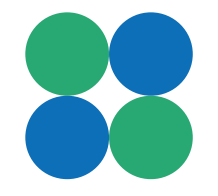 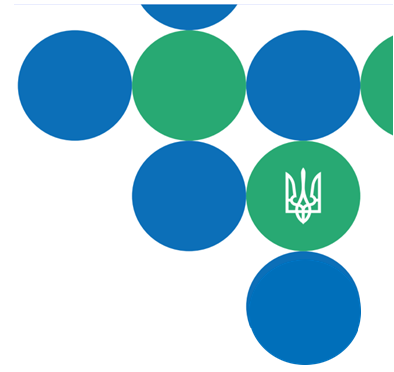 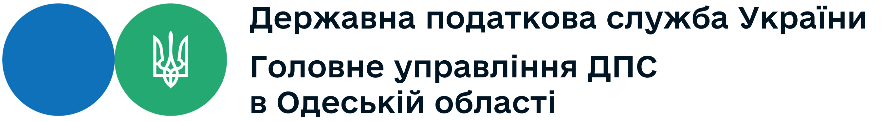 Подання заяви про анулювання реєстрації платником податку на додану вартість
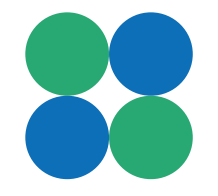